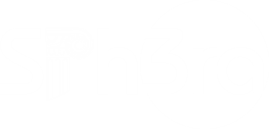 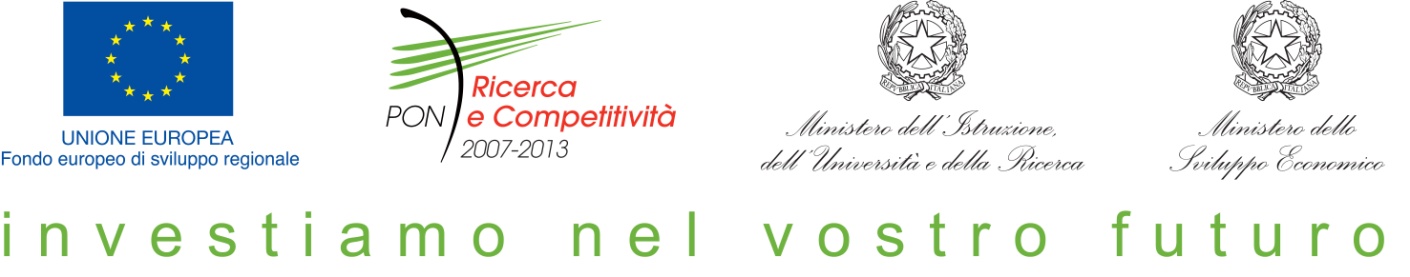 Progetto SPH3RA
Smart Paestum Heritage:3D Reconstruction of Antiquity
PON04a3_00199 giugno 2012 – settembre 2014
SOGGETTI ATTUATORI
Maurizio Cembalo, Emanuela  De Feo, Cristiano B. De Vita, Valeria Ferrara, Carlo Gerundo
Progetto SPH3RAIl Contesto
SITO ARCHEOLOGICO DI PAESTUM
Comune di Capaccio (SA)
Patrimonio dell’Umanità


24°Nella classifica dei Musei, Monumenti E Aree Archeologiche Statali più visitate con 242.218 visitatori nel 2013 (introiti lordi: 733.802,87 €)


Problematiche:
 pochi e inefficaci strumenti divulgativi;
 scarsa visibilità;
 difficoltà nell’intercettare i flussi turistici del circuito archeologico campano (Pompei, Ercolano, ecc.)
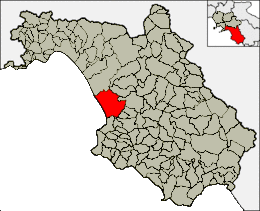 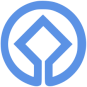 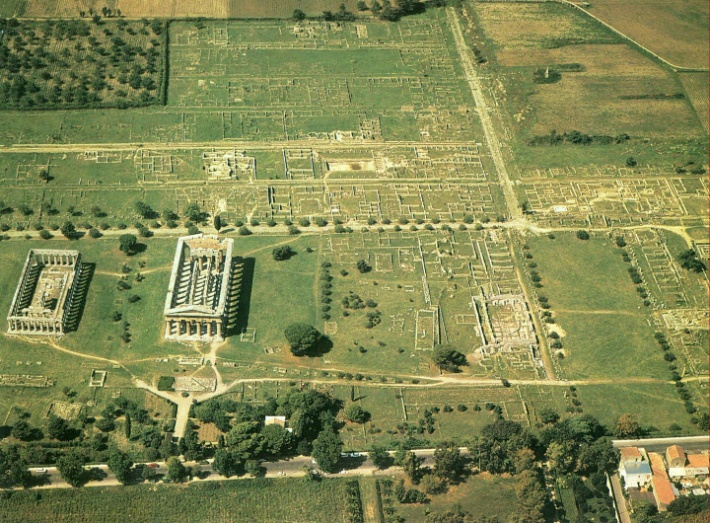 Progetto SPH3RA
Obiettivo 
promuovere la conservazione digitale, la diffusione, divulgazione e sostenibilità del patrimonio archeologico di Paestum

Come
sviluppo di un’App per la riproduzione in realtà aumentata di modelli digitali delle architetture del sito
Progetto SPH3RA
OR 1: Studio Preliminare del Contesto
OR3: Rilievo area archeologica
OR 4: Elaborazione Dati Rilevati
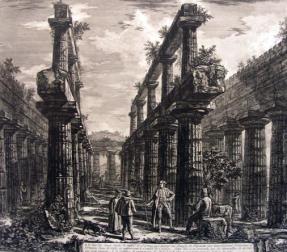 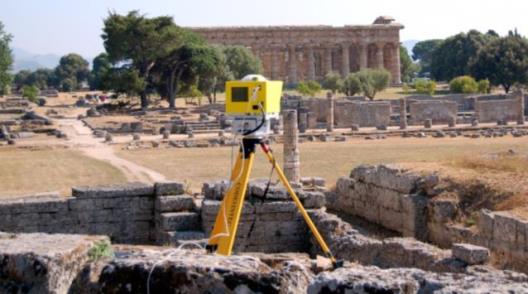 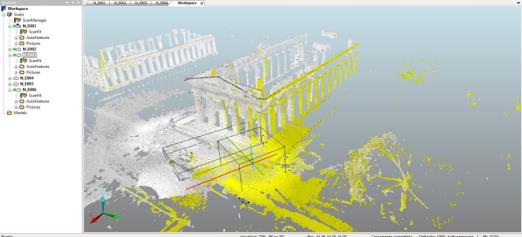 OR 5: Creazione Modelli 3d
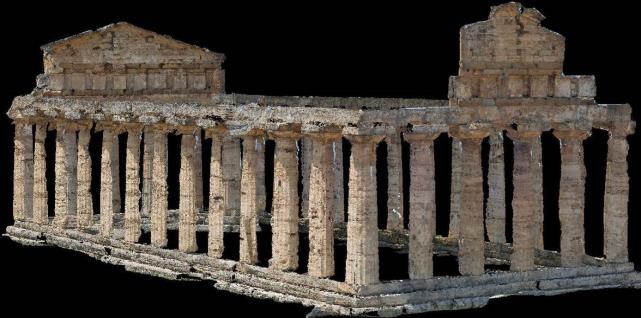 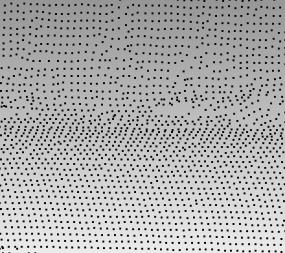 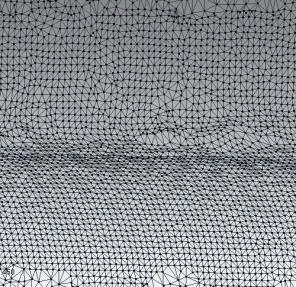 da PUNTI... 	...a MESH
Progetto SPH3RA
OR 5: Creazione Modelli 3d
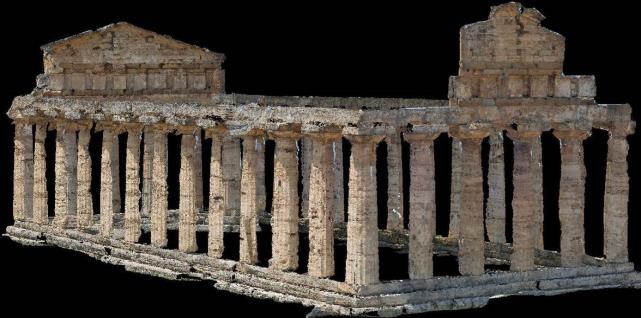 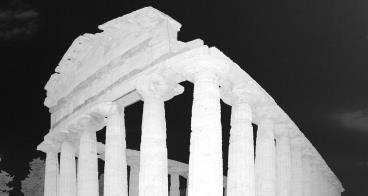 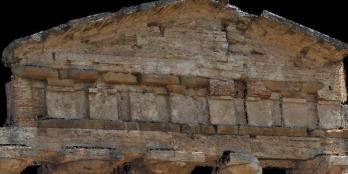 OR 6: Renderizzazione Modelli
OR2: Progettazione Applicazione
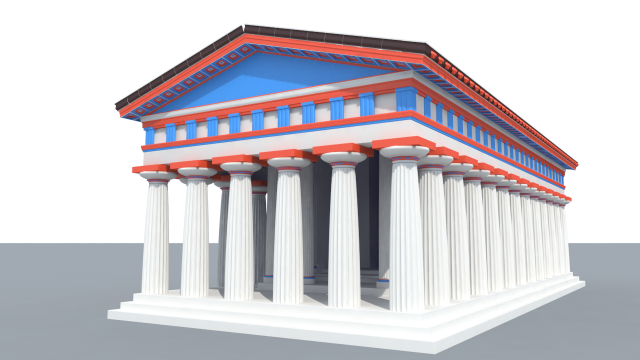 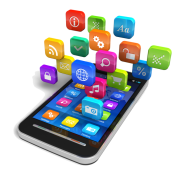 Modello tridimensionale del Tempio cd. di Cerere (Athenaion)
Progetto SPH3RA
Risultati attesi
Progetto SPH3RA
Risultati attesi
i
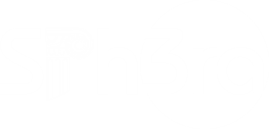 Caratteristiche dell’app:
piattaforme Android e iOS
ricostruzione virtuale dell’ambiente circondante il visitatore in realtà aumentata;
guida virtuale (real tour);
suggerimento dei punti di interesse non ancora visitati (free-roaming).

Possibili sviluppi futuri:
modalità Time machine;
TriviaPaestum;
caccia al tesoro.
Progetto SPH3RA
...cosa manca
in corso
giugno 2014
settembre 2014
Progetto SPH3RA
Contatti
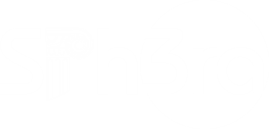 SOGGETTI ATTUATORI
dott. Maurizio Cembalo PhD	mauriziocembalo@gmail.com 
ing. Emanuela  De Feo		emanueladefeo@alice.it
dott. Cristiano B. De Vita		cr.devita@gmail.com
ing. Valeria Ferrara		valeria82.ferrara@gmail.com
ing. Carlo Gerundo		c.gerundo@virgilio.it
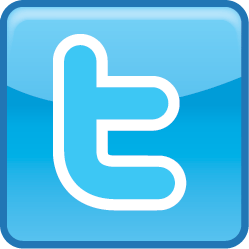 SPH3RA (PON04a300199) @SPH3RA
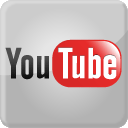 https://www.youtube.com/channel/UCUivyDsTFIKK8fDkJ_A4xZw/feed&urlHash=-4.9466105570944105E-304
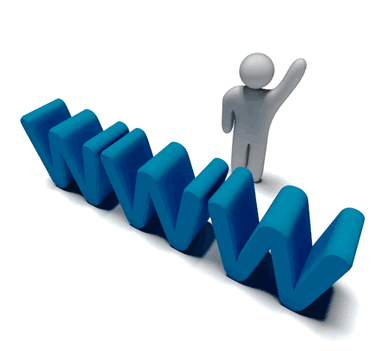 https://sites.google.com/site/ponsph3ra/